Литературное чтение
Загадки
Подготовила 
ученица 
2 класса 
МКОУ Залесовская ООШ 
Костерева Алина
Руководитель: Прахт Анастасия Алексеевна
Животные
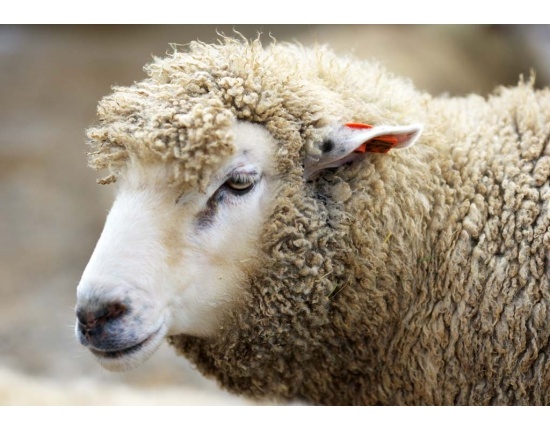 Животные
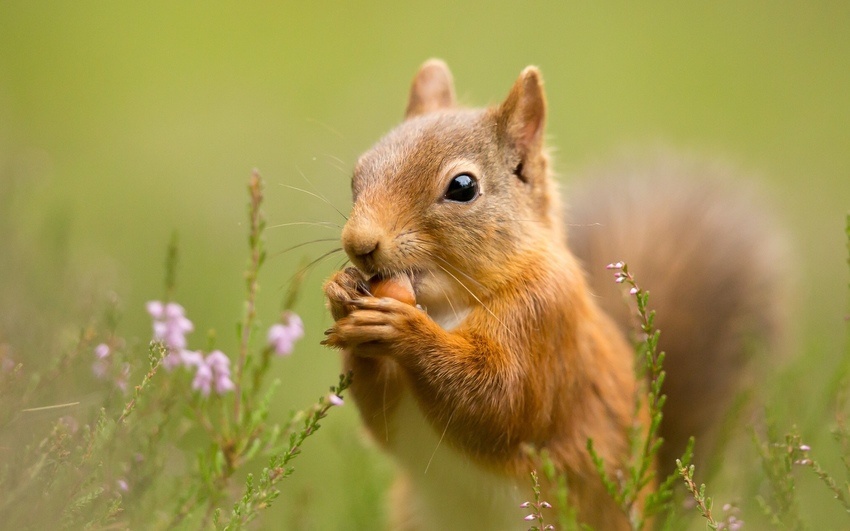 Животные
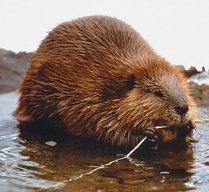 Животные
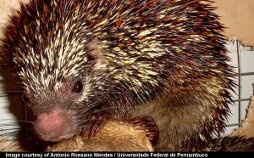 Животные
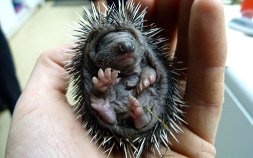 Животные
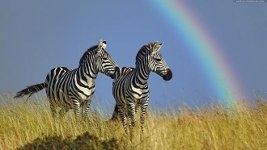 Цветы
Был он желтеньким цветком —
Белым стал, как снежный ком.
Дунут девочка и мальчик —
Облетает...
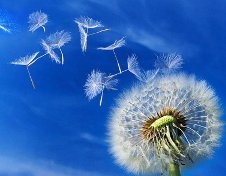 Цветы
Горделивая сестрица,
Всех цветов она царица.
Страшен ей приход мороза.
А зовут царицу...
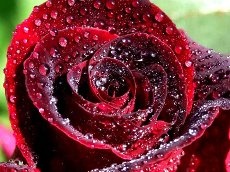 Цветы
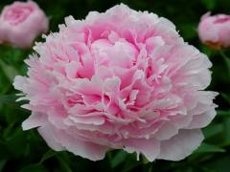 Он чуть-чуть похож на розу,
Но не занозишь занозу.
Распустился летом он.
Что за куст такой?
Цветы
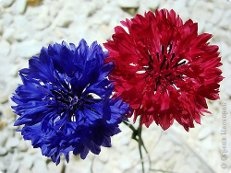 Вырос во поле цветочек:
Сверху — синий огонечек,
Снизу — тонкий стебелек.
Что за цветик?
Домашние животные
Чемпионка в быстром беге,
Я порой вожу телеги.
Дядя конюх мне принес
Воду, сено и овес.
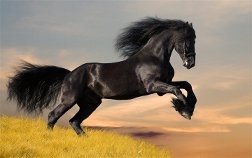 Домашние животные
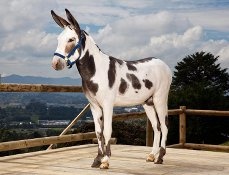 Посмотрите-ка, ребятки, -
Это родственник лошадки!
Он, сестрица, братец, мама,
Дед и папа - все упрямы!
Домашние животные
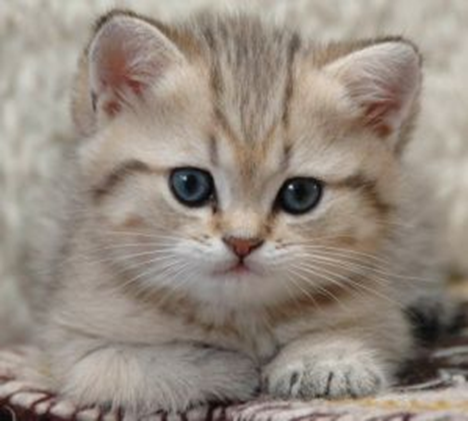 Кто поёт, закрывши рот?
Рот откроет — не поёт.
Ходит поступью неслышной,
Не боится темноты.
И хотя он в шубе пышной,
Любит греться у плиты.